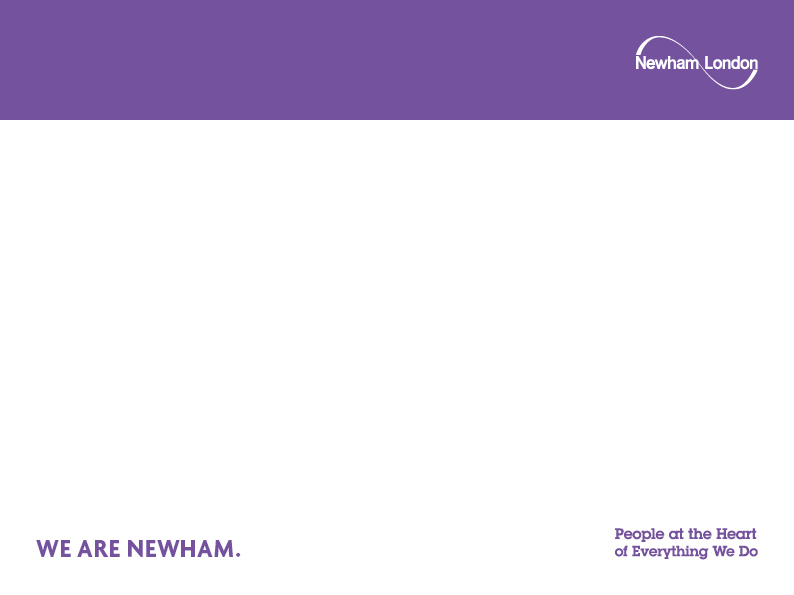 Youth Safety Schools Offer: MET Police Workshops  
Please note these workshops are only suitable for years 5 & 6. Please mark which workshops you would like delivered in your school.